¿CÓMO ANTICIPAR Y DESAFIAR LOS RIESGOS EMPRESARIALES?				24-06-16
IGLESIA CRISTIANA JOSUE
AGENDA
EL CONCEPTO DE RIESGO EMPRESARIAL

ORIGEN DE LOS RIESGOS

MITIGACION 1: CONOCER EL NEGOCIO

MITIGACION 2: INVERSION MENOR

MITIGACION 3: EVITAR DEUDA

MITIGACION 4: SEA EL MEJOR

LA MITIGACION PERFECTA: NEGOCIO CON PROPOSITO
IGLESIA CRISTIANA JOSUE
EL CONCEPTO DE RIESGO EMPRESARIAL
EL RIESGO APARECE EN EL MOMENTO QUE EL HOMBRE DESOBEDE A DIOS EN EL EDEN
ANTES DE LA CAIDA, EL FUTURO ERA PERFECTAMENTE PREDECIBLE
INCLUSO, EL SEÑOR JESUCRISTO COMPRENDÍA EL CONCEPTO DEL RIESGO QUE AFECTABA TODOS LOS AMBITOS DE LA VIDA DEL HOMBRE:
	Lucas 14:28-30
	28 Porque ¿quién de vosotros, queriendo edificar una torre, no se 			sienta primero y calcula los gastos, a ver si tiene lo que necesita 		para acabarla?
IGLESIA CRISTIANA JOSUE
EL CONCEPTO DE RIESGO EMPRESARIAL
EL RIESGO EMPRESARIAL SE ORIGINA EN LAS SITUACIONES IMPONDERABLES DEL FUTURO.
SIN EMBARGO, EL RIESGO PRESENTA DOS RETOS:
	DEBE MITIGARSE
	DEBE UTILIZARSE COMO ELEMENTO DE 	RENTABILIDAD
IGLESIA CRISTIANA JOSUE
EL CONCEPTO DE RIESGO EMPRESARIAL
RIESGO Y RENTABILIDAD:
EN EL PROCESO ECONOMICO, GENERALMENTE SE DA UNA TRANSFERENCIA DE RIQUEZA ENTRE LOS DISTINTOS AGENTES. POR LO GENERAL, ESTA SE TRANSFIERE DE LOS QUE SUPIERON ANTICIPAR LOS RIESGOS A LOS QUE NO SE PREPARARON ADECUADAMENTE

EJEMPLO: DURANTE EL COLAPSO DE LAS HIPOTECAS BASURAS, UNA PERSONA QUE ANTICIPO ESTA SITUACION LOGRO OBTENER GANANCIAS DE $ 2,000 MILLONES EN UN SOLO DÍA
IGLESIA CRISTIANA JOSUE
IGLESIA CRISTIANA JOSUE
AGENDA
EL CONCEPTO DE RIESGO EMPRESARIAL

ORIGEN DE LOS RIESGOS

MITIGACION 1: CONOCER EL NEGOCIO

MITIGACION 2: INVERSION MENOR

MITIGACION 3: EVITAR DEUDA

MITIGACION 4: SEA EL MEJOR

LA MITIGACION PERFECTA: NEGOCIO CON PROPOSITO
IGLESIA CRISTIANA JOSUE
ORIGEN DE LOS RIESGOS
CICLOS ECONOMICOS
MALOS GOBIERNOS
CATASTROFES NATURALES
INESTABILIDAD POLITICA
CAMBIO TECNOLOGICO
DIFERENTES VELOCIDADES EN EL DESARROLLO ECONOMICO ENTRE PAISES
IGLESIA CRISTIANA JOSUE
AGENDA
EL CONCEPTO DE RIESGO EMPRESARIAL

ORIGEN DE LOS RIESGOS

MITIGACION 1: CONOCER EL NEGOCIO

MITIGACION 2: INVERSION MENOR

MITIGACION 3: EVITAR DEUDA

MITIGACION 4: SEA EL MEJOR

LA MITIGACION PERFECTA: NEGOCIO CON PROPOSITO
IGLESIA CRISTIANA JOSUE
MITIGACION 1: CONOCER EL NEGOCIO
AL ANALIZAR EL FRACASO DE LA MAYORIA DE EMPRESAS FAMILIARES, SE ENCUENTRA COMO COMUN DENOMINADOR EL DESCONOCIMIENTO DEL NEGOCIO
IGLESIA CRISTIANA JOSUE
MITIGACION 1: CONOCER EL NEGOCIO
CAMBIOS EN LAS PREFERENCIAS DE LOS CLIENTES
CONOCIMIENTO A PROFUNDIDAD DE LA ESTRUCTURA DE COSTOS Y GASTOS
MOMENTO OPORTUNO PARA INVERTIR
INNOVACION PERMANENTE
IGLESIA CRISTIANA JOSUE
AGENDA
EL CONCEPTO DE RIESGO EMPRESARIAL

ORIGEN DE LOS RIESGOS

MITIGACION 1: CONOCER EL NEGOCIO

MITIGACION 2: INVERSION MENOR

MITIGACION 3: EVITAR DEUDA

MITIGACION 4: SEA EL MEJOR

LA MITIGACION PERFECTA: NEGOCIO CON PROPOSITO
INVERSION MENOR
HISTORICAMENTE, LOS NEGOCIOS MAS RENTABLES Y MENOS VULNERABLES HAN SIDO LOS QUE HAN REQUERIDO INVERSIONES DE CAPITAL MODESTAS
LOGRAR ESTO, REQUIERE CREATIVIDAD, ESTUDIO Y VISIONEL DON INMEDIATO DEL ESPIRITU SANTO
UN NEGOCIO INTENSIVO EN CAPITAL (CONSTRUCCION) ES POR NATURALEZA VULNERABLE AL RIESGO
IGLESIA CRISTIANA JOSUE
AGENDA
EL CONCEPTO DE RIESGO EMPRESARIAL

ORIGEN DE LOS RIESGOS

MITIGACION 1: CONOCER EL NEGOCIO

MITIGACION 2: INVERSION MENOR

MITIGACION 3: EVITAR DEUDA

MITIGACION 4: SEA EL MEJOR

LA MITIGACION PERFECTA: NEGOCIO CON PROPOSITO
IGLESIA CRISTIANA JOSUE
MITIGACION 3: EVITAR DEUDA
LA DEUDA MULTIPLICA LA VULNERABILIDAD ANTE EL RIESGO POR 3 VECES
EL CONCEPTO BIBLICO DE FORMACIÓN DE CAPITAL ESTA ANCLADO EN EL AHORRO Y NO EN EL “APALANCAMIENTO”
Deuteronomio 28 :12
12 Te abrirá Jehová su buen tesoro, el cielo, para enviar la lluvia a tu tierra en su tiempo, y para bendecir toda obra de tus manos. Y prestarás a muchas naciones, y tú no pedirás prestado.
IGLESIA CRISTIANA JOSUE
MITIGACION 3: EVITAR DEUDA
EL AHORRO PERSONAL Y EMPRESARIAL ES EL MEJOR MITIGADOSR DE CUALQUIER RIESGO ECONOMICO
IGLESIA CRISTIANA JOSUE
AGENDA
EL CONCEPTO DE RIESGO EMPRESARIAL

ORIGEN DE LOS RIESGOS

MITIGACION 1: CONOCER EL NEGOCIO

MITIGACION 2: INVERSION MENOR

MITIGACION 3: EVITAR DEUDA

MITIGACION 4: SEA EL MEJOR

LA MITIGACION PERFECTA: NEGOCIO CON PROPOSITO
IGLESIA CRISTIANA JOSUE
MITIGACION 4: SEA EL MEJOR
RECOMENDACIÓN DE LOS EXPERTOS EN BOLSA
INVIERTA EN LAS COMPAÑIAS QUE SON LAS MEJORES EN SU SECTOR. LAS MEJORES EMPRESAS SON LAS QUE PUEDEN SOPORTAR CUALQUIER VISICITUD ECONOMICA O GEOPOLITICA
SER EL MEJOR:

PROVEER LA MEJOR CALIDAD
GARANTIZAR EL MEJOR SERVICIO
SER EL EMPLEADO MAS ESFORZADO
SER EL ESTUDIANTE MAS DEDICADO
IGLESIA CRISTIANA JOSUE
MITIGACION 4: SEA EL MEJOR
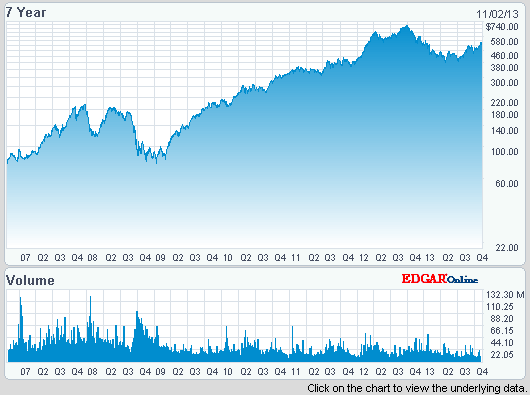 LA ACCION DE APPLE SUBIO AUN EN LOS AÑOS DE LA CRISIS ECONOMICA
IGLESIA CRISTIANA JOSUE
AGENDA
EL CONCEPTO DE RIESGO EMPRESARIAL

ORIGEN DE LOS RIESGOS

MITIGACION 1: CONOCER EL NEGOCIO

MITIGACION 2: INVERSION MENOR

MITIGACION 3: EVITAR DEUDA

MITIGACION 4: SEA EL MEJOR

LA MITIGACION PERFECTA: NEGOCIO CON PROPOSITO
IGLESIA CRISTIANA JOSUE
LA MITIGACION PERFECTA: NEGOCIO CON PROPOSITO
UNO DE LOS ERRORES MAS IMPORTANTES DEL CRISTIANO ES CREAR UNA MURALLA ENTRE SU VIDA MATERIAL Y SU VIDA ESPIRITUAL (CAVAR CISTERNAS ROTAS)
AMBOS SON UNO SOLO Y FORMAN PARTE DEL PLAN INTEGRAL DE DIOS PARA LOS QUE LE HAN RECIBIDO COMO SEÑOR
EL NEGOCIO O LA PROFESION SON UN MEDIO ANUNCIAR LA REALIDAD DE LA VIDA ESPIRITUAL
IGLESIA CRISTIANA JOSUE
LA MITIGACION PERFECTA: NEGOCIO CON PROPOSITO
EXACERBA LOS RIESGOS ECONOMICOS:
	CODICIA
	DESVALORIZAR A LAS PERSONAS
	DESCUIDAR LA VIDA ESPIRITUAL
MITIGA LOS RIESGOS
	VERSE A SI MISMO COMO UN MINISTRO DEL NUEVO PACTO
	DISCIPLINA AL DIEZMAR
	JAMAS DESCUIDAR LA VIDA ESPIRITUAL POR LA MATERIA
IGLESIA CRISTIANA JOSUE